SROI Stadswerk
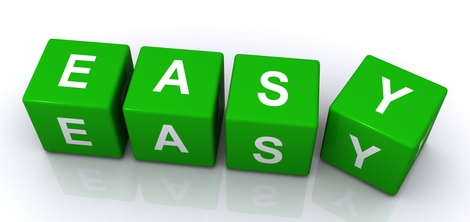 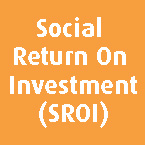 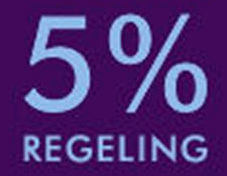 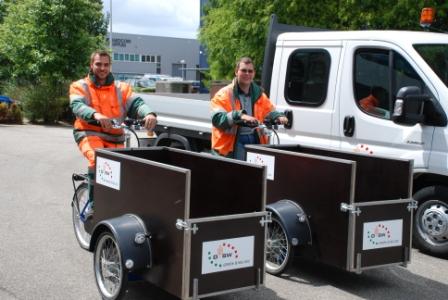 Effe laden en karren maar
5-3-2015
SROI Stadswerk
2
Beleid (Zoetermeer)
Inkoop & aanbestedingsbeleid * Zoetermeer 170 budgethouders veel autonomie* team Inkoop & Aanbesteding  
Inkooptoolkit (intranet) met formats 
Interne voorschriften * meldingsformulier 
Regionalisering arbeidsmarktregio Zuid Holland Centraal
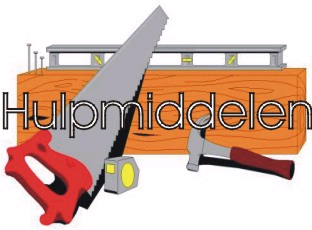 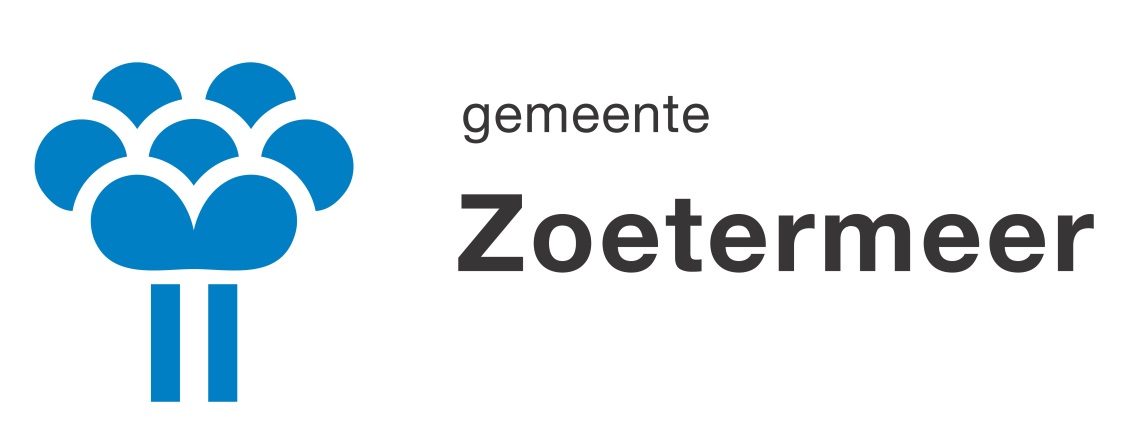 5-3-2015
SROI Stadswerk
3
Regionaal Inkopen
5-3-2015
SROI Stadswerk
4
Wat moet ik er als budgethouder mee?
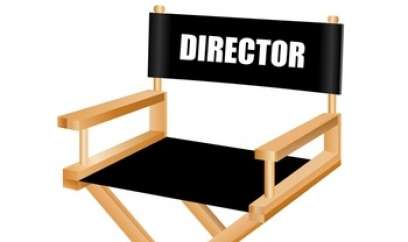 Opnemen in het bestek (zie formats toolkit)* 5% als verplichting (bijzondere uitvoeringsvoorwaarde )* eventueel een hoger %  en/of andere MVO bijdragen in de gunningscriteria.
Inschrijvers / opdrachtnemers wijzen op de verplichting
Het Werkgeversservicepunt maakt de afspraken over de personele invulling* Over en weer contact bij bijzonderheden  
Eventueel inhouden laatste betaling
5-3-2015
SROI Stadswerk
5
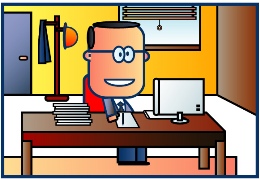 Wat moet een opdrachtnemer er mee?
Binnen 7 dagen na definitieve gunning zich melden bij het WGSP 
Profielen van medewerkers / werkzaamheden  aanleveren
Afspraken maken met het WGSP (=maatwerk)
Kandidaten begeleiden 
Eventuele problemen tijdig melden 
Er goede sier mee maken in de eigen PR / aquisitie
5-3-2015
SROI Stadswerk
6
Bijzondere projecten
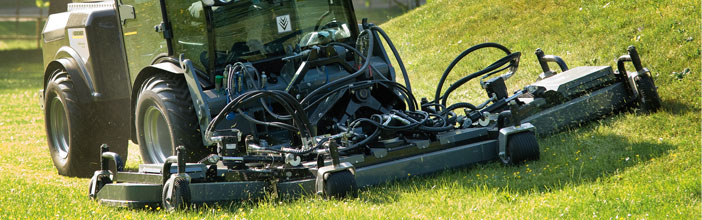 5-3-2015
SROI Stadswerk
7
Voorrangsregels
SEBO (sociaal economisch betrokken ondernemen) keurmerk * bij enkelvoudig en meervoudig onderhands* als mogelijke invulling van de 5%
Lokale ondernemers * bij enkelvoudig en meervoudig onderhands
5-3-2015
SROI Stadswerk
8
Procedures & Publicaties
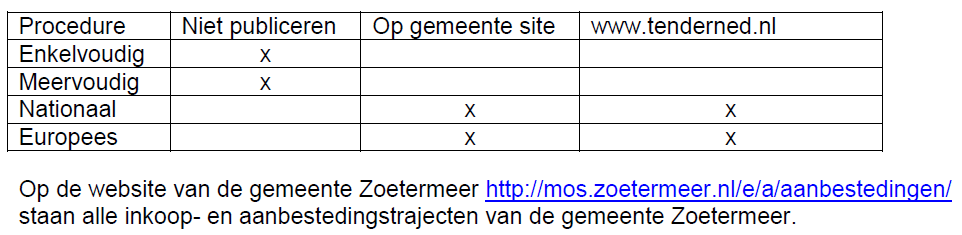 5-3-2015
SROI Stadswerk
9
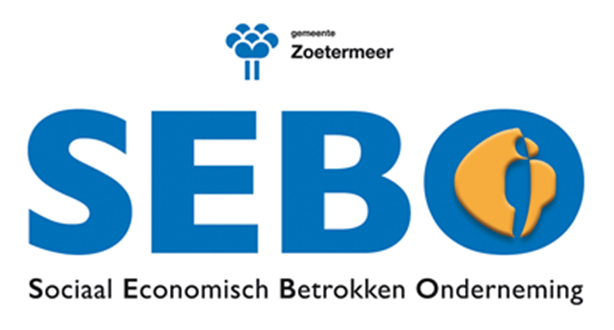 Het SEBO-Keurmerk heeft de volgende doelstellingen:

1.	Stimuleren; het stimuleren van bedrijven om bij te dragen aan twee van de vier doelstellingen van de SEA (verminderen van het aantal uitkeringsgerechtigden, verbeteren aansluiting onderwijs – bedrijfsleven).

2.	Verbinden; het leggen van verbinding tussen sociale betrokkenheid en economische bedrijfsvoering en daarmee het bewegen van bedrijven tot sociaaleconomisch ondernemerschap en hen onderling een platform bieden.

3.	Opschalen; bevorderen van het aantal werkgevers dat sociaaleconomisch onderneemt door de communicatieve kracht die uitgaat van het SEBO-Keurmerk. Het geldt als voorbeeld hoe samenwerking ten aanzien van sociaaleconomisch beleid kan leiden tot resultaten.

4.	Onderscheiden; het SEBO-Keurmerk biedt onderscheidend vermogen voor bedrijven die hiermee zichtbaar maken dat zij hun maatschappelijke rol goed invullen.
5-3-2015
SROI Stadswerk
10
Lokale ondernemers
Gemeente Zoetermeer vult de beleidsvrijheid ten aanzien van lokale ondernemers op onderstaande wijze in: 
- Opdrachten tot € 150.000,- voor werken en € 50.000,- voor leveringen en diensten worden enkelvoudig (één op één) vergeven. De opdracht wordt uitgezet bij één lokale ondernemer met SEBO-Keurmerk, danwel één lokale ondernemer, dan wel één ondernemer (in aflopende volgorde). En de opdracht wordt aan deze ondernemer gegeven mits deze kan voldoen aan de gestelde eisen en een goede, marktconforme prijs/kwaliteit verhouding aanbiedt; 
- Werken tot € 1.500.000,- en leveringen en diensten tot € 207.000,- worden meervoudig vergeven (minimaal 3 offertes). De opdracht wordt uitgezet bij tenminste één lokale ondernemer met SEBO-Keurmerk danwel één lokale ondernemer, danwel één ondernemer (in aflopende volgorde). Bij aanbestedingen voor werken en diensten wordt 5% SROI (Social Return On Investment) geëist. Waarbij het SEBO-Keurmerk gelijk staat aan 5% SROI invulling.
5-3-2015
SROI Stadswerk
11
SEBO-Keurmerk Criteria
Criterium 1 Personeelsbeleid
Het bedrijf dient een zorgvuldig personeelsbeleid te voeren.

1.1.	Er dient een sollicitatieprocedure of sollicitatiewerkwijze te zijn die diversiteit bevordert. (het personeelsbestand is een afspiegeling van 	de samenleving) 
1.2.	Het bedrijf heeft aandacht voor in- en doorstroom van kwetsbare groepen (mensen met een zekere mate van afstand tot de 	arbeidsmarkt).
1.3.	Er dient een gelijke beloning te zijn voor gelijke arbeid.
1.4.	Er dient een opleidingsbeleid te zijn. Werknemers wordt de kans geboden om opleidingen te volgen.
1.5.	Er dienen mogelijkheden te zijn om werkomstandigheden aan te passen voor een goede werk-privébalans.
1.6.	De werknemer wordt door de werkgever begeleid in zijn/haar loopbaan.
1.7.	Het bedrijf stelt één keer per jaar meetbare doelstellingen m.b.t. het personeelsbeleid en evalueert dit jaarlijks.

Criterium 2 Werkgelegenheid
Het bedrijf dient activiteiten te ondernemen met als doel de werkgelegenheid te bevorderen. 

Intern
2.1.	Het bedrijf dient zich in te spannen om: stageplaatsen, duale werkplekken, aangepaste werkomstandigheden voor mensen met afstand 	tot de arbeidsmarkt (mensen die niet direct inzetbaar zijn voor regulier werk) te creëren. 
Extern
2.2.	Het bedrijf dient zich in te spannen om kennis en “good practice” te delen met externe partijen.

Criterium 3 Samenwerking tussen onderwijs en arbeidsmarkt
Het bedrijf dient activiteiten te ondernemen met als doel de samenwerking met onderwijsinstellingen te bevorderen. 

3.1.	Het bedrijf dient samen te werken met onderwijsinstellingen.

Criterium 4 Maatschappelijk ondernemen in Zoetermeer
Het bedrijf dient zich in te spannen voor sociale en maatschappelijk doelen in Zoetermeer.

4.1 Het bedrijf geeft inzicht in hoe zij zich inspant voor sociale en maatschappelijke doelen in Zoetermeer.
5-3-2015
SROI Stadswerk
12
Regels & Resultaat
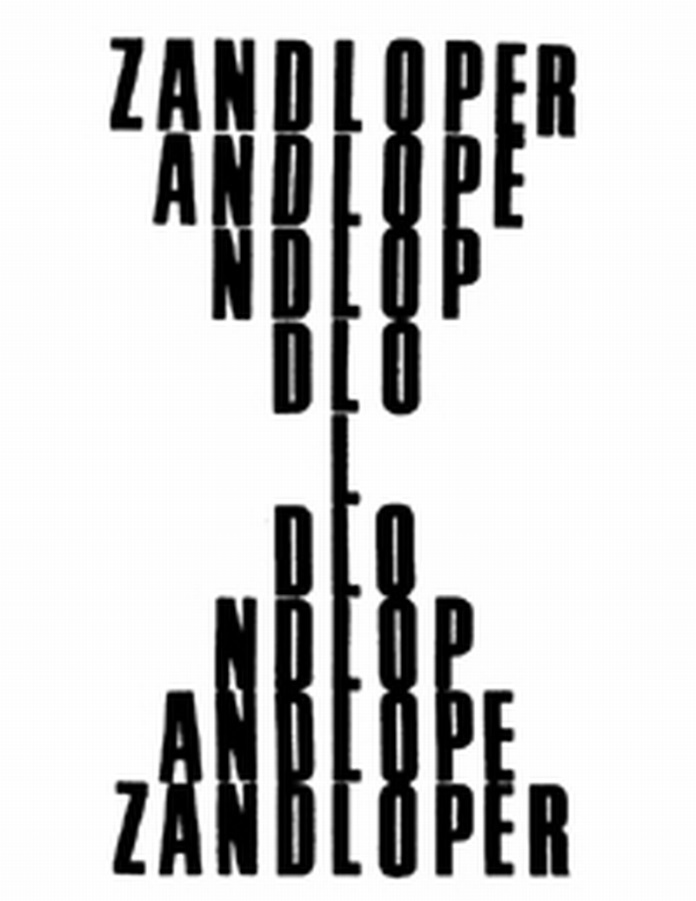 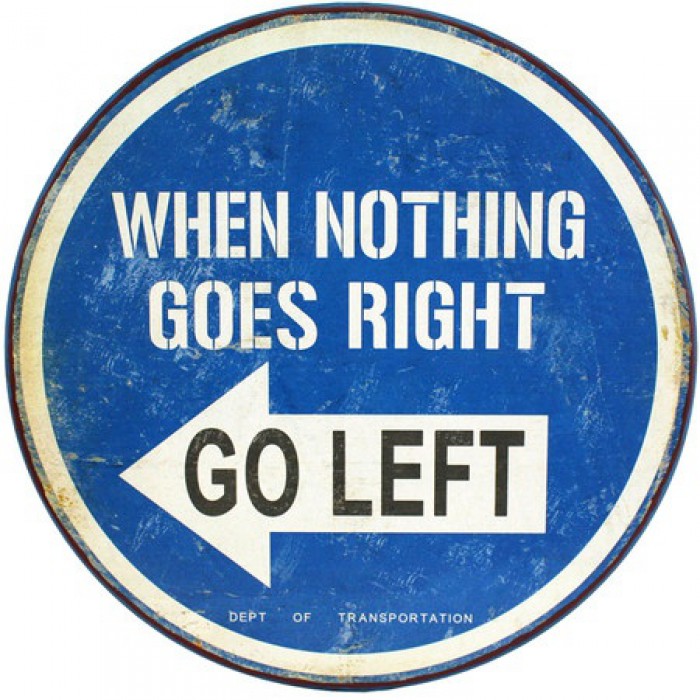 Vragen?
5-3-2015
SROI Stadswerk
13